Distribuição em subníveis X Grupo da tabela periódica
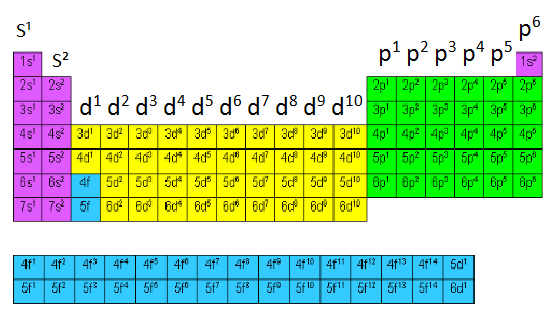